Wirral University Teaching Hospital NHS Foundation Trust Annual Auditor’s Report 2020/21
September 2021
Audit Committee
Wirral University Teaching Hospital NHS Foundation Trust
Clatterbridge Road
Bebington
Wirral
CH63 4JY

13 September 2021

Dear Audit Committee Members,

Wirral University Teaching Hospital NHS Foundation TrustAuditor’s Annual Report for the year ended 31 March 2021

This Auditor’s Annual Report summarises the findings of our audit for the year ending 31 March 2021, including our work on Value for Money. We have already communicated the findings from our audit of the financial statements to the Audit Committee in the following reports:
Audit opinion on the financial statements for the year ended 31 March 2021.
Report to those charged with governance (ISA (UK) 260).

We performed our audit in accordance with International Standards on Auditing (UK). This report has been prepared in line with the National Audit Office’s Code of Audit Practice (the “Code”) and is required to be published by the Trust alongside the annual report and accounts. Our reports are prepared in accordance with ISAs (UK), the Code, all associated Audit Guidance Notes issued by the National Audit Office and relevant requirements of the NHS Act 2006.

We would like to take this opportunity to record our appreciation for the kind assistance provided to our team during the audit. The Trust submitted draft accounts ahead of the deadline and responded quickly to requests for information during the audit.  

Yours faithfully

Chris Brown
For and on behalf of Azets Audit Services
Private & confidential
Executive summary
This table summarises the statutory responsibilities and powers of appointed auditors as set out in the Local Audit and Accountability Act 2014, including a summary of our findings in each area.
1
Financial statements audit
The key risks to our audit opinion that we identified as part of our risk assessment and our findings in each area are summarised below.
2
Financial statements audit (continued)
We had no uncorrected misstatements above our trivial threshold to report. 

We also raised a small number of internal control recommendations, none of which were classified as 'significant deficiencies'.
3
Value for money audit
Introduction
Our value for money audit work considers whether the Trust has established proper arrangements to secure economy, efficiency and effectiveness in its use of resources. 

The scope of our work for 2020/21 was determined by the requirements of Auditor Guidance Note 3 'Auditor's work on Value for Money (VFM) arrangements' (“AGN 03”), issued by the NAO in October 2020 and updated in April 2021.

We performed risk assessment procedures at the audit planning stage to identify any potential areas of significant weakness which could result in value for money not being achieved. This included considering the findings from other regulators and internal auditors, reviewing records at the Trust and performing procedures to assess the design of key systems at the Trust that give assurance over value for money. The resulting risk areas were set out in our audit plan.

For each identified risk area, we performed further procedures during our audit to consider whether there were significant weaknesses in the processes in place to achieve value for money. 

Further details of our value for money responsibilities can be found in the NAO Code of Practice (April 2020).

Commentary on arrangements
The NAO Code of Audit Practice requires us to structure our commentary on VFM arrangements under three reporting criteria: financial sustainability, governance and improving economy, efficiency and effectiveness. 

We have set out on the following pages our commentary and findings on the arrangements at the Trust in each area.
Summary of findings













Based on the audit work performed, we have not identified any significant weaknesses in the Trust's arrangements for achieving value for money and have therefore not raised any formal recommendations.
4
Value for money audit (continued)
5
Value for money audit (continued)
6
Value for money audit (continued)
7
Value for money audit (continued)
8
We are an accounting, tax, audit, advisory and business services group that delivers a personal experience both digitally and at your door.
Accounting | Tax | Audit | Advisory | Technology

hello@azets.co.uk                                                                                                          Follow us
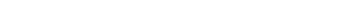